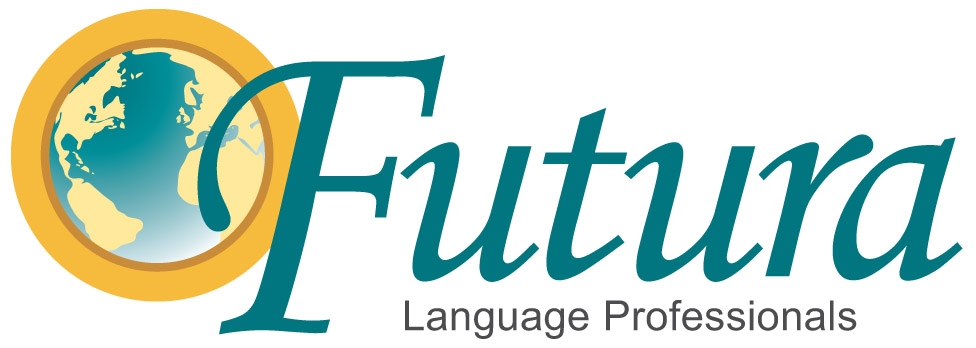 Presenta…

¡Vamos por el Pueblo!

Let’s go to the Town!
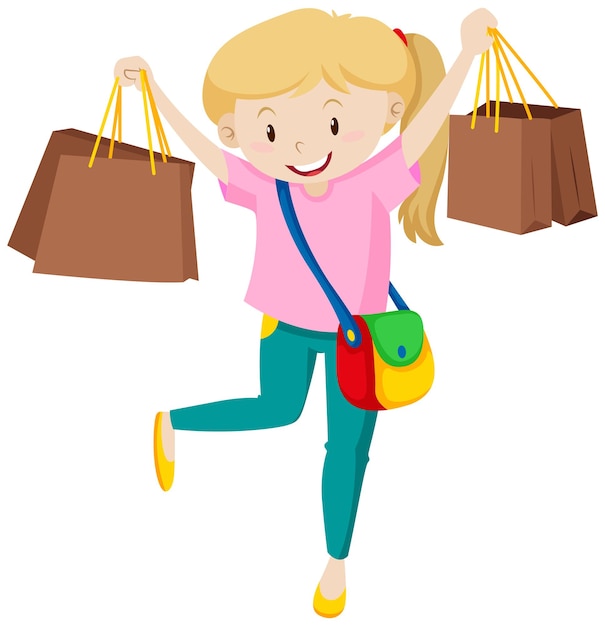 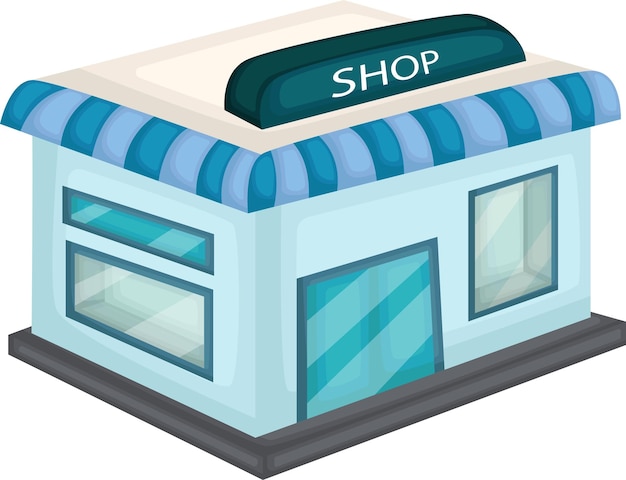 La tienda
La bolsa
Vamos por el pueblo
Vamos por el pueblo 
Hay mercados y tiendas
¡Hola vecinos!
¿Cómo están?
¡Muy bien! ¡Vámonos!
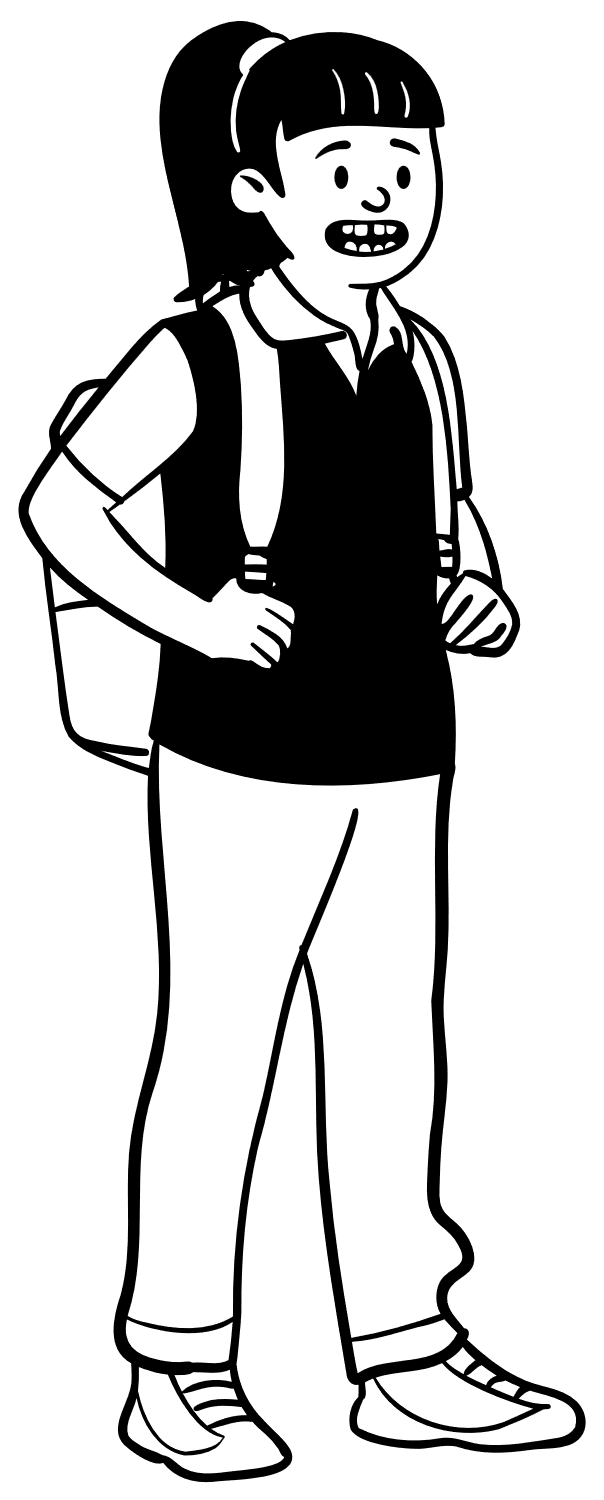 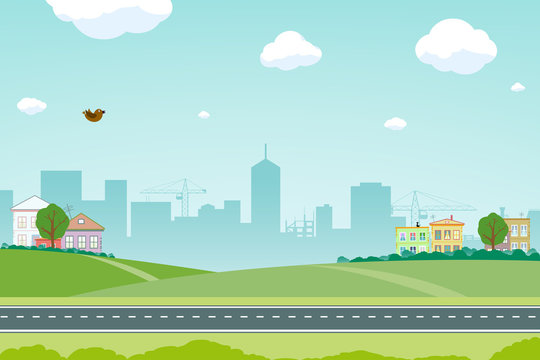 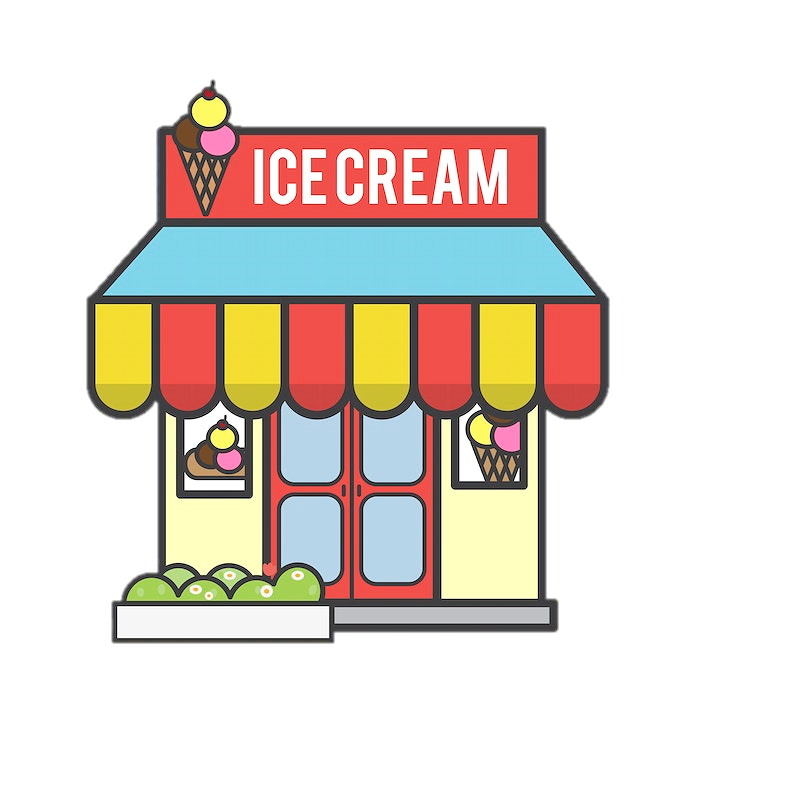 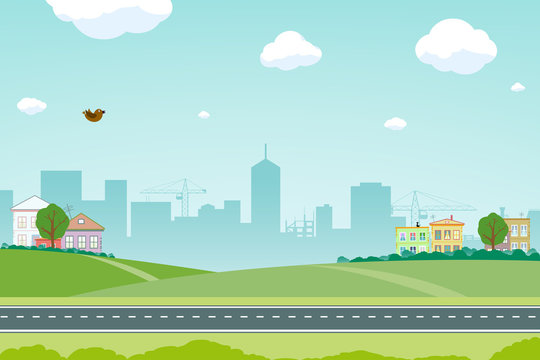 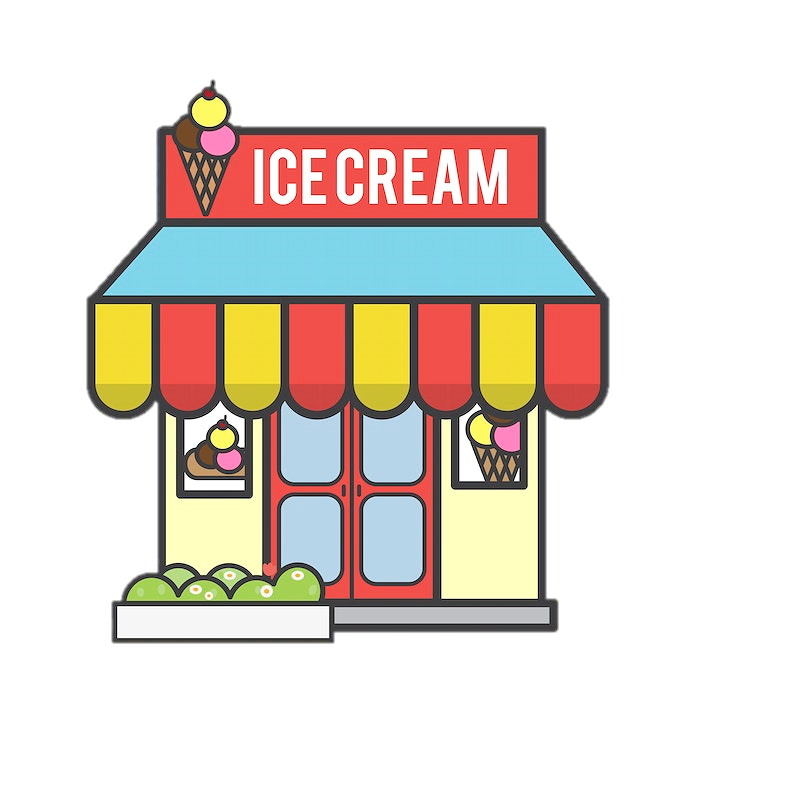 La heladería
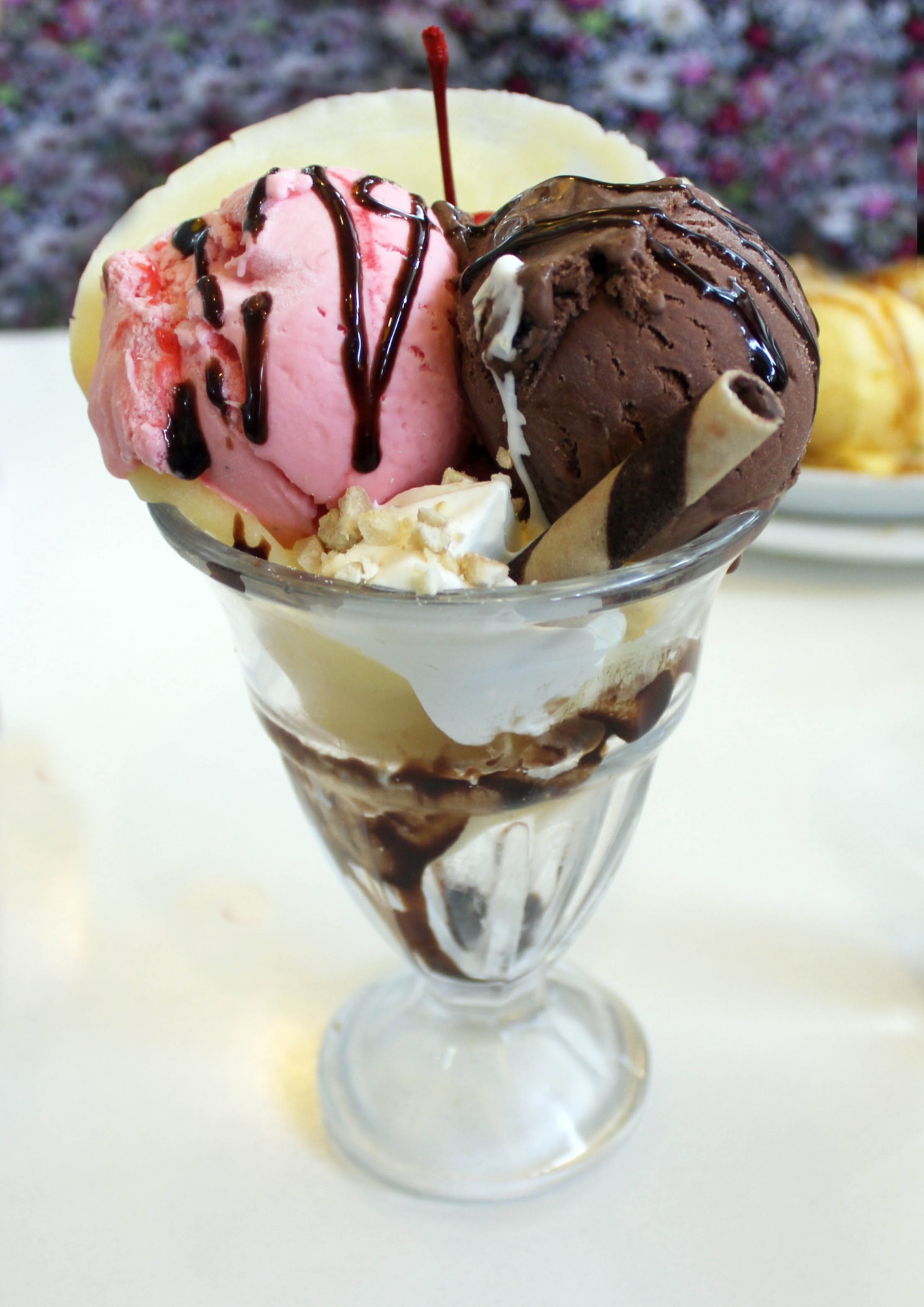 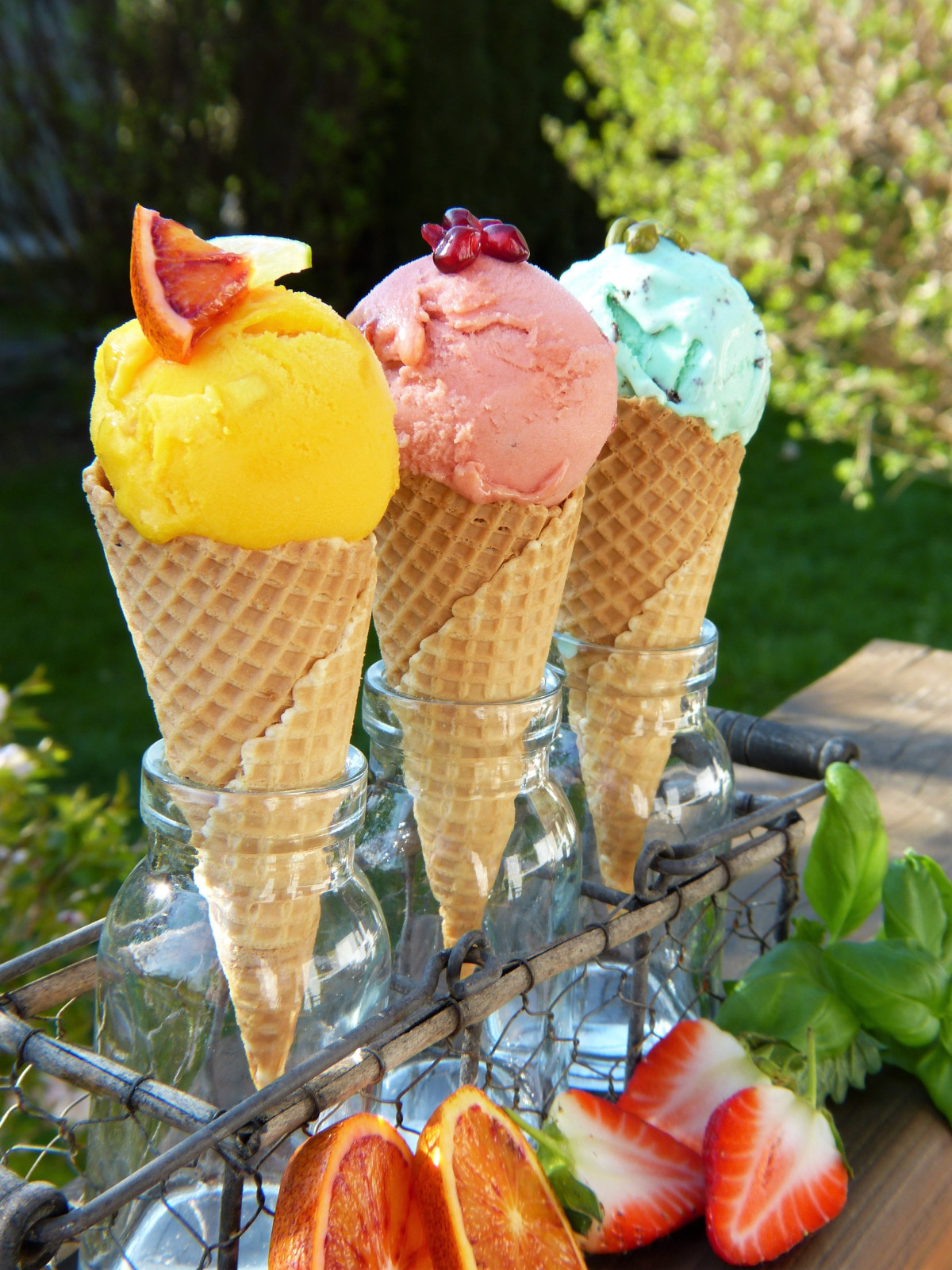 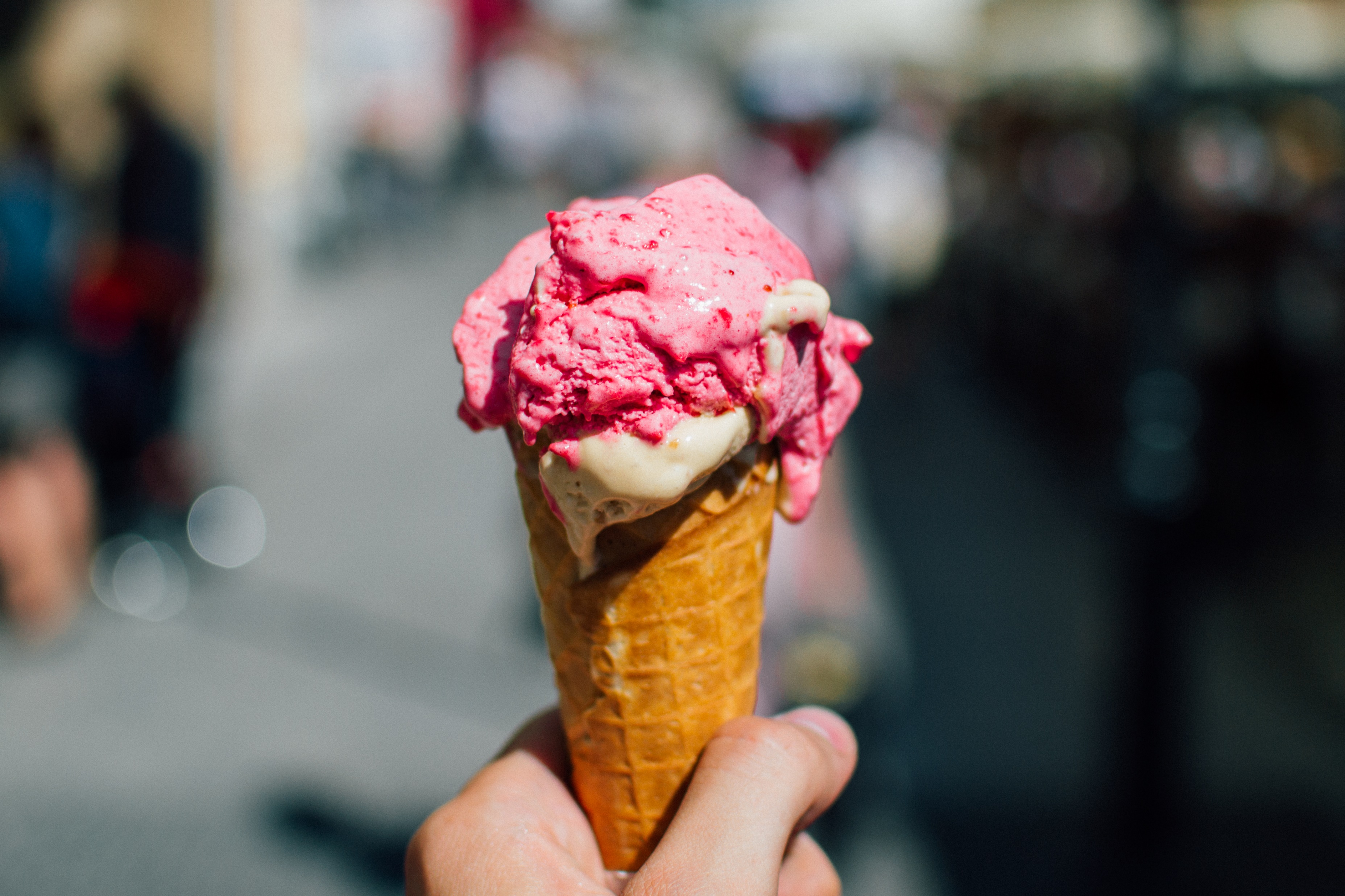 El helado
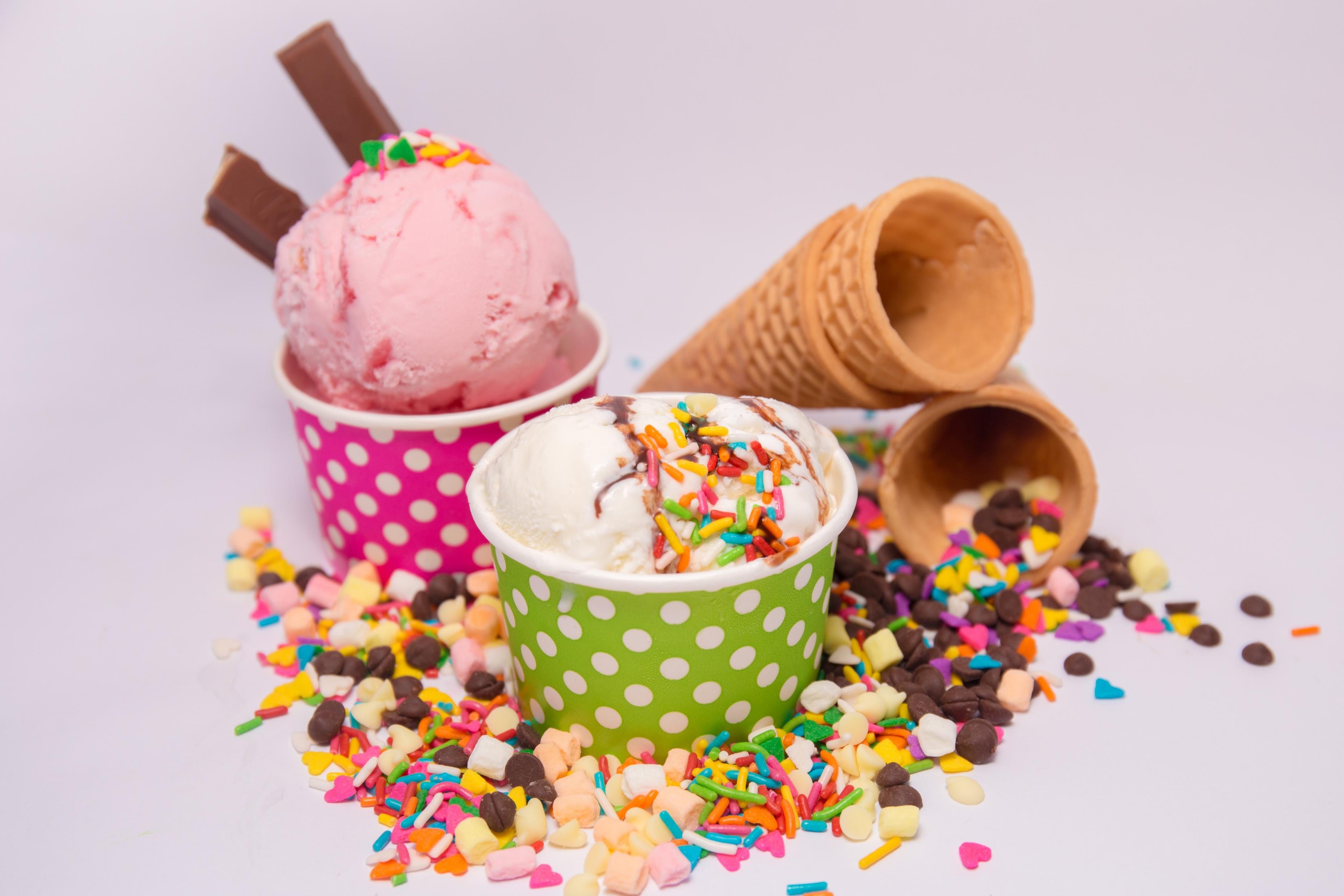 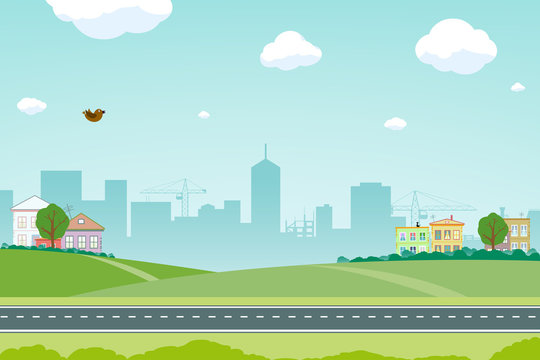 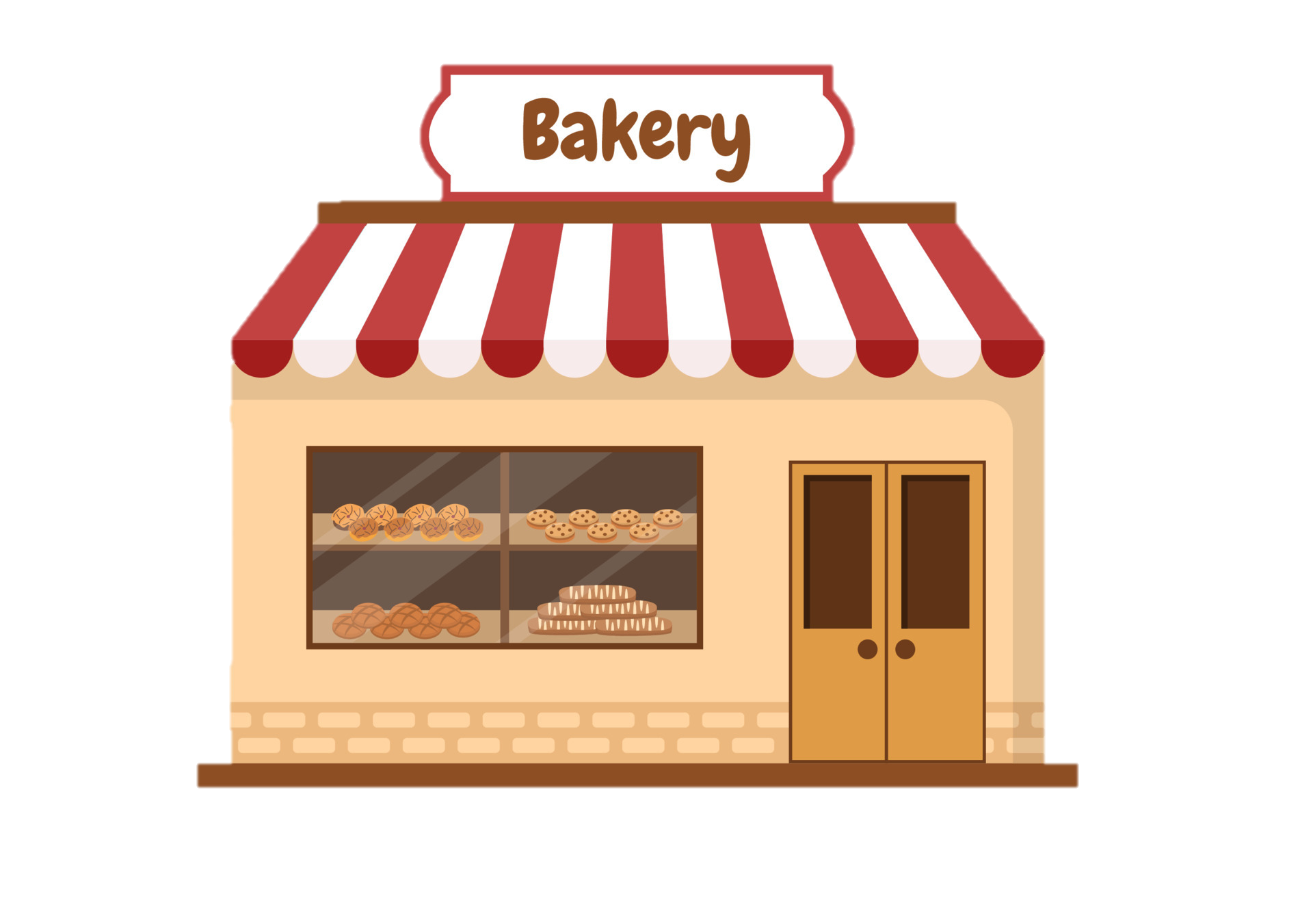 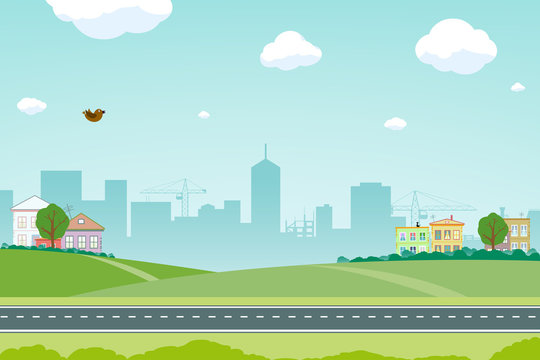 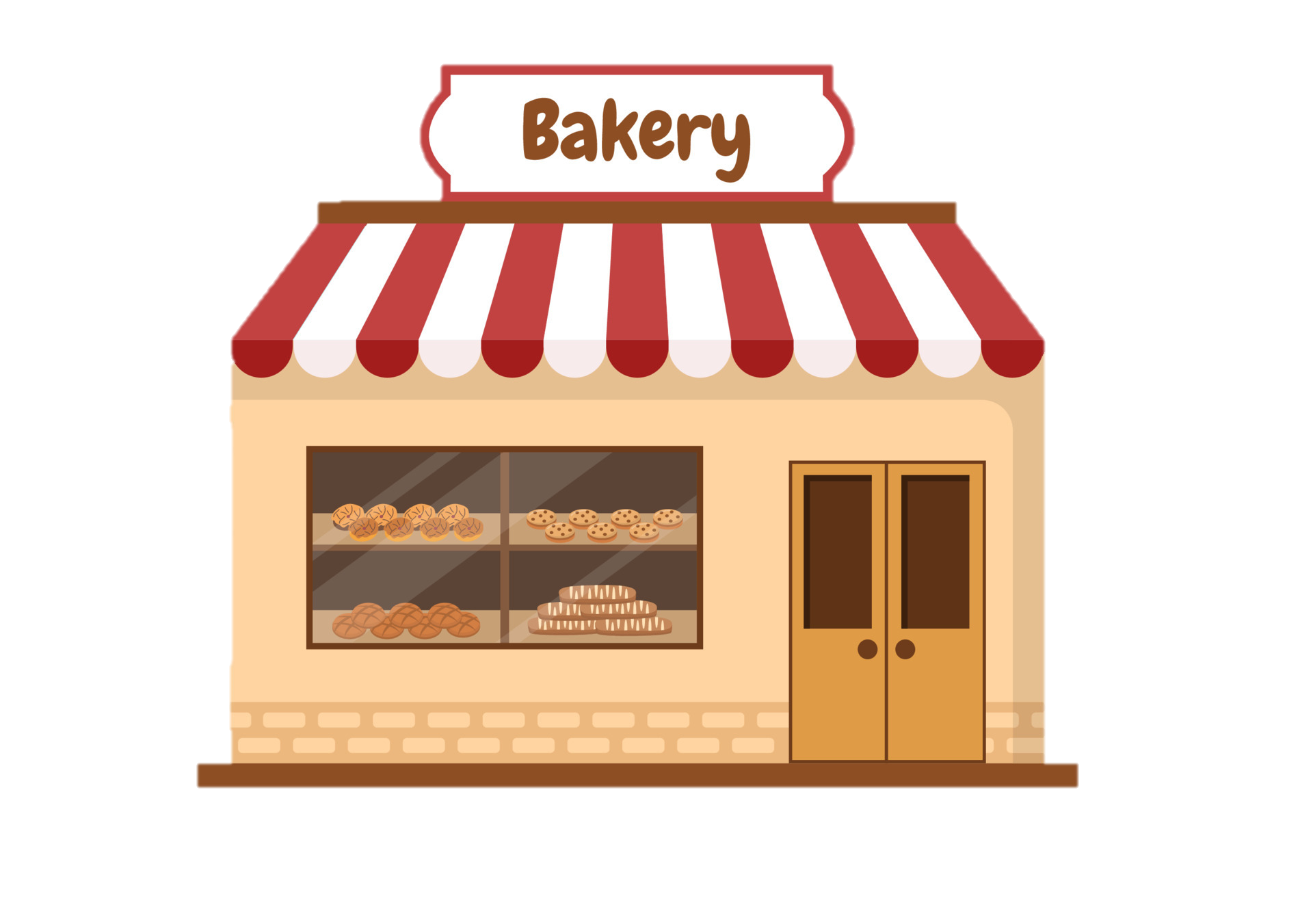 La panadería
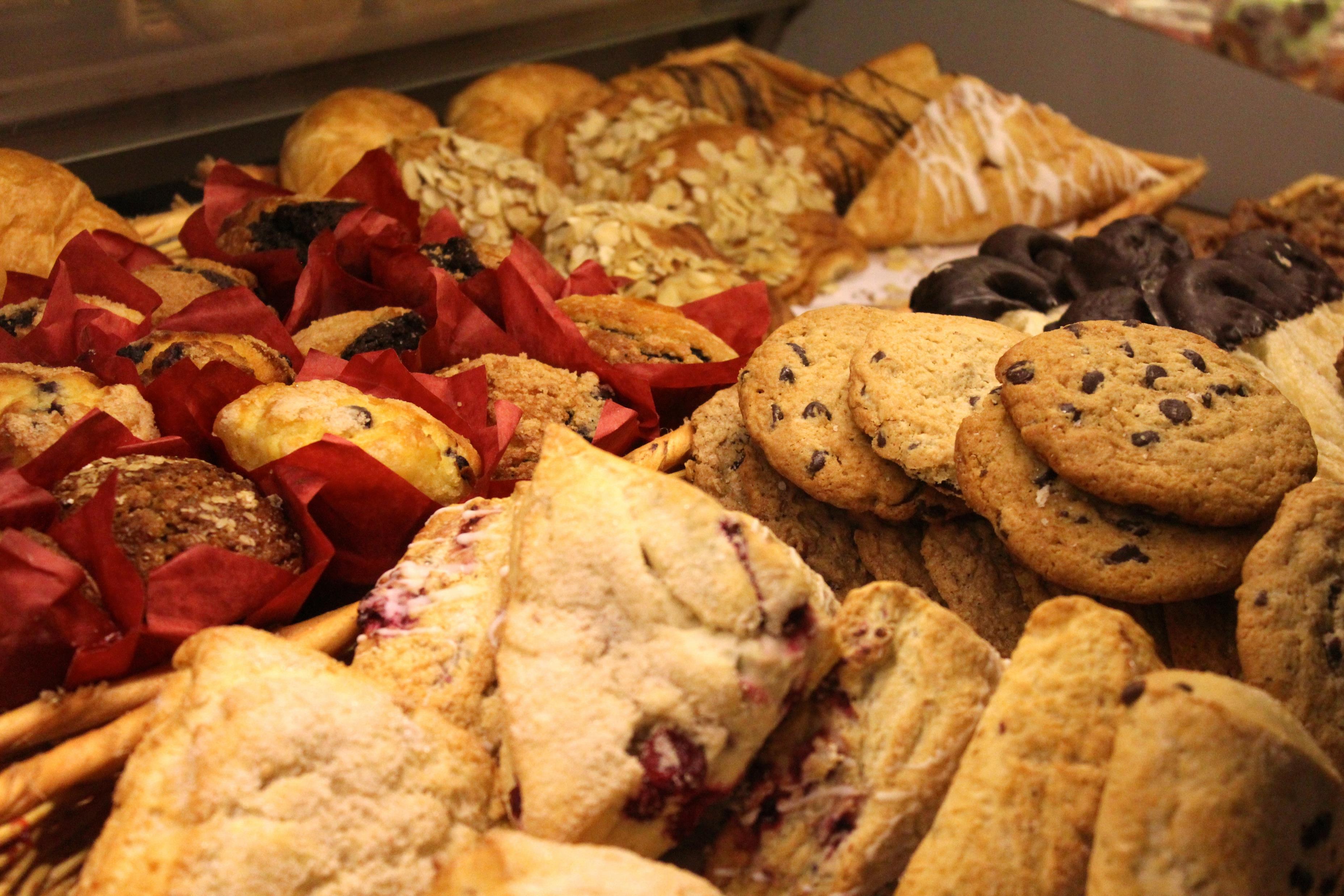 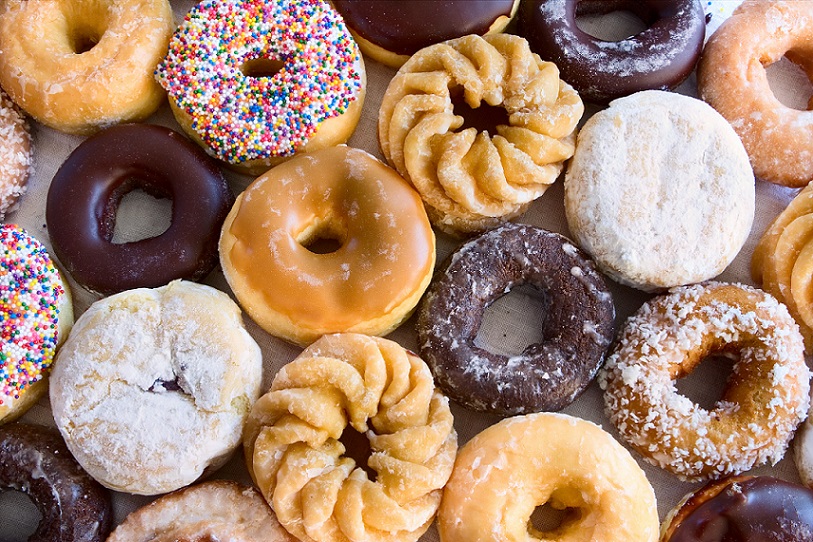 El pan
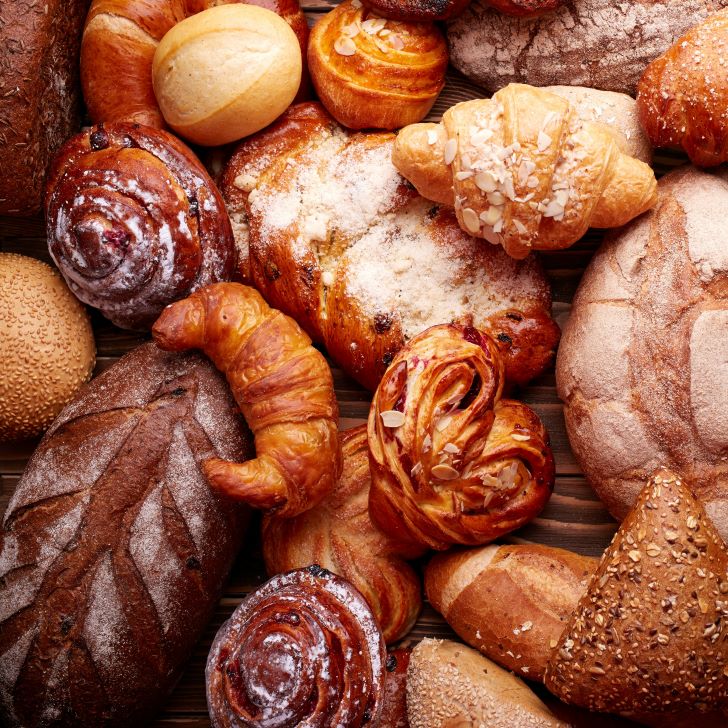 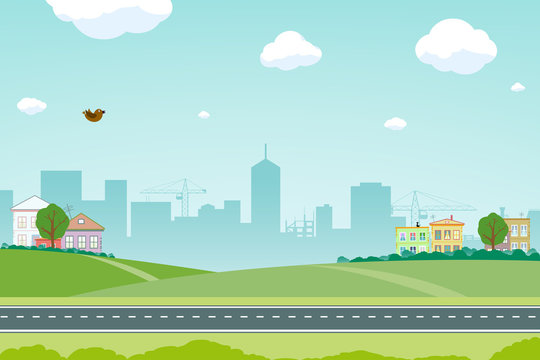 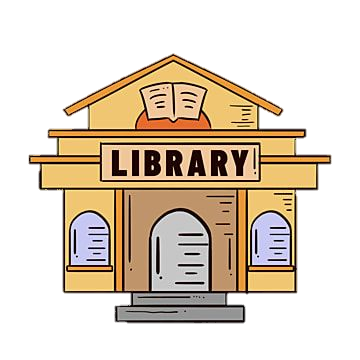 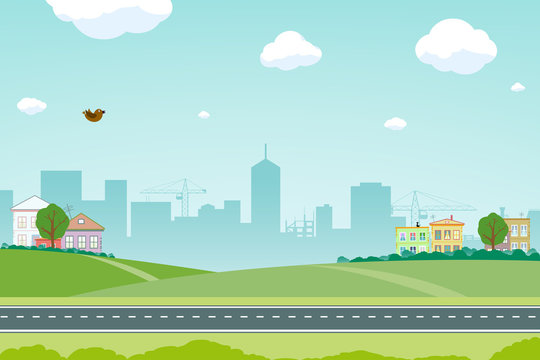 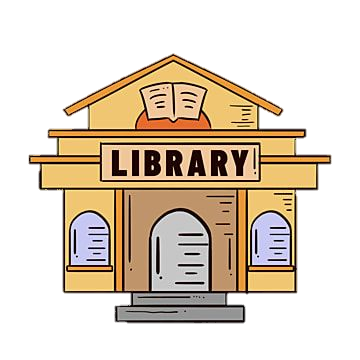 La librería
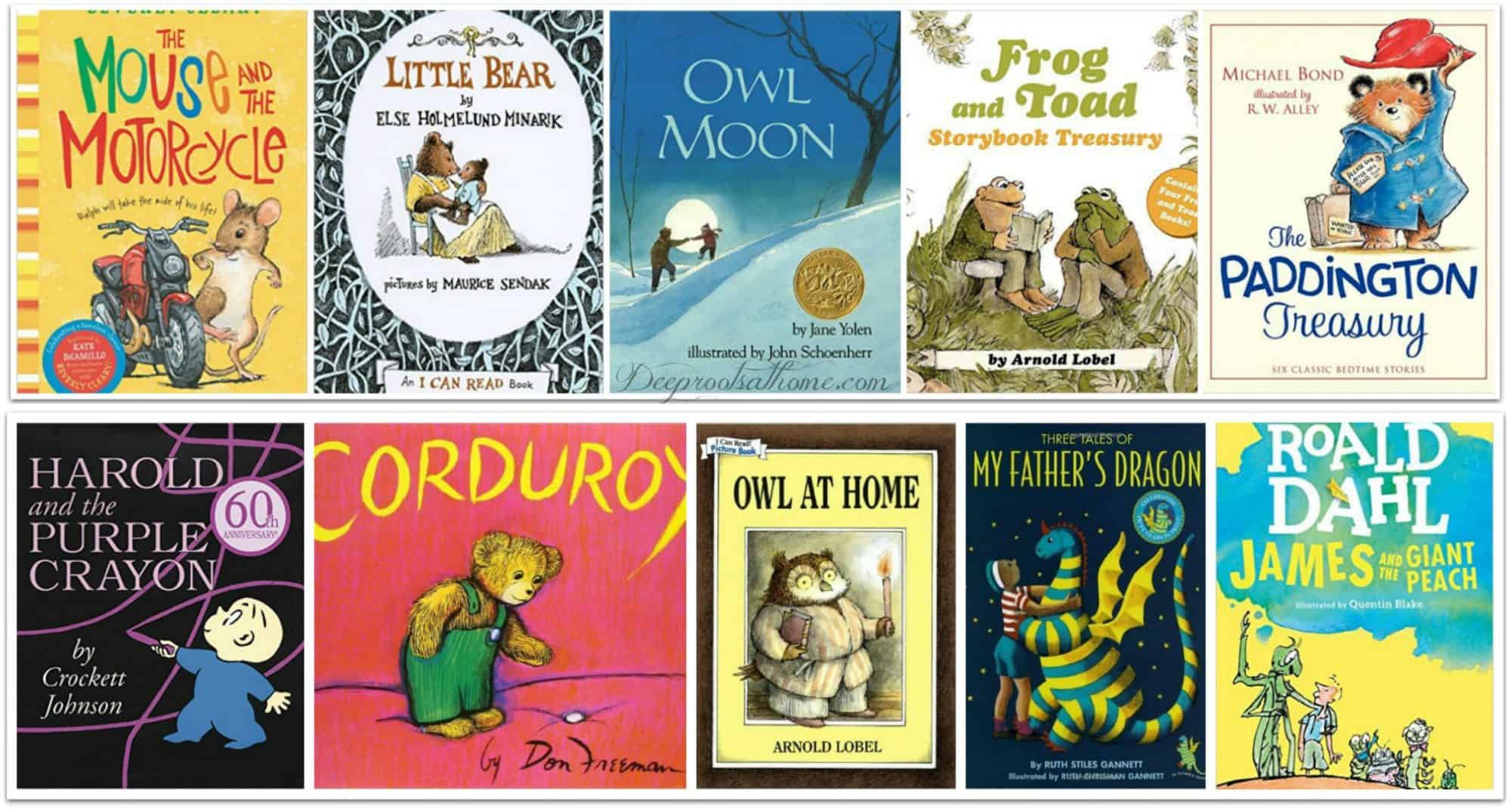 El libro
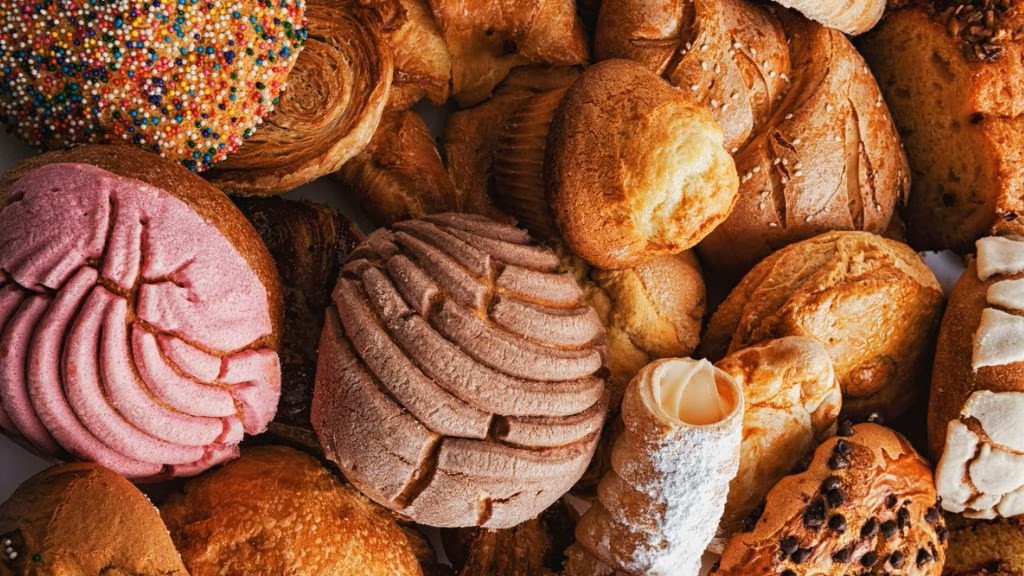 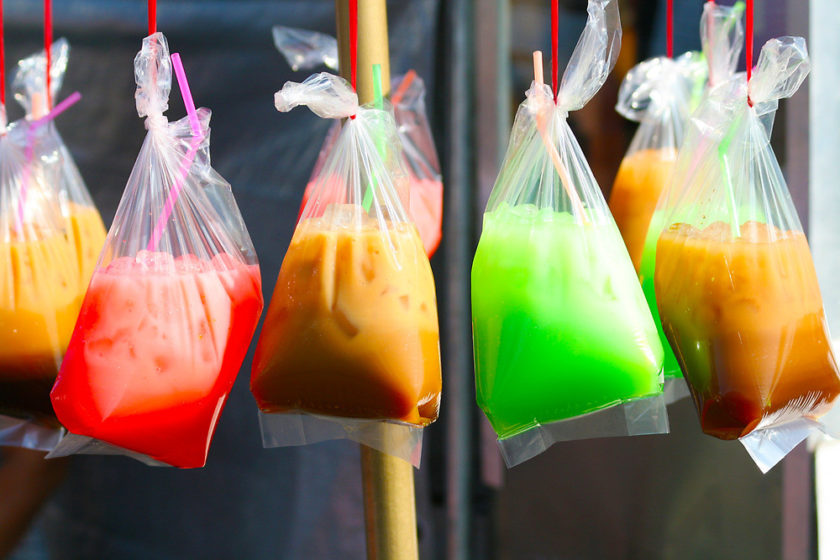 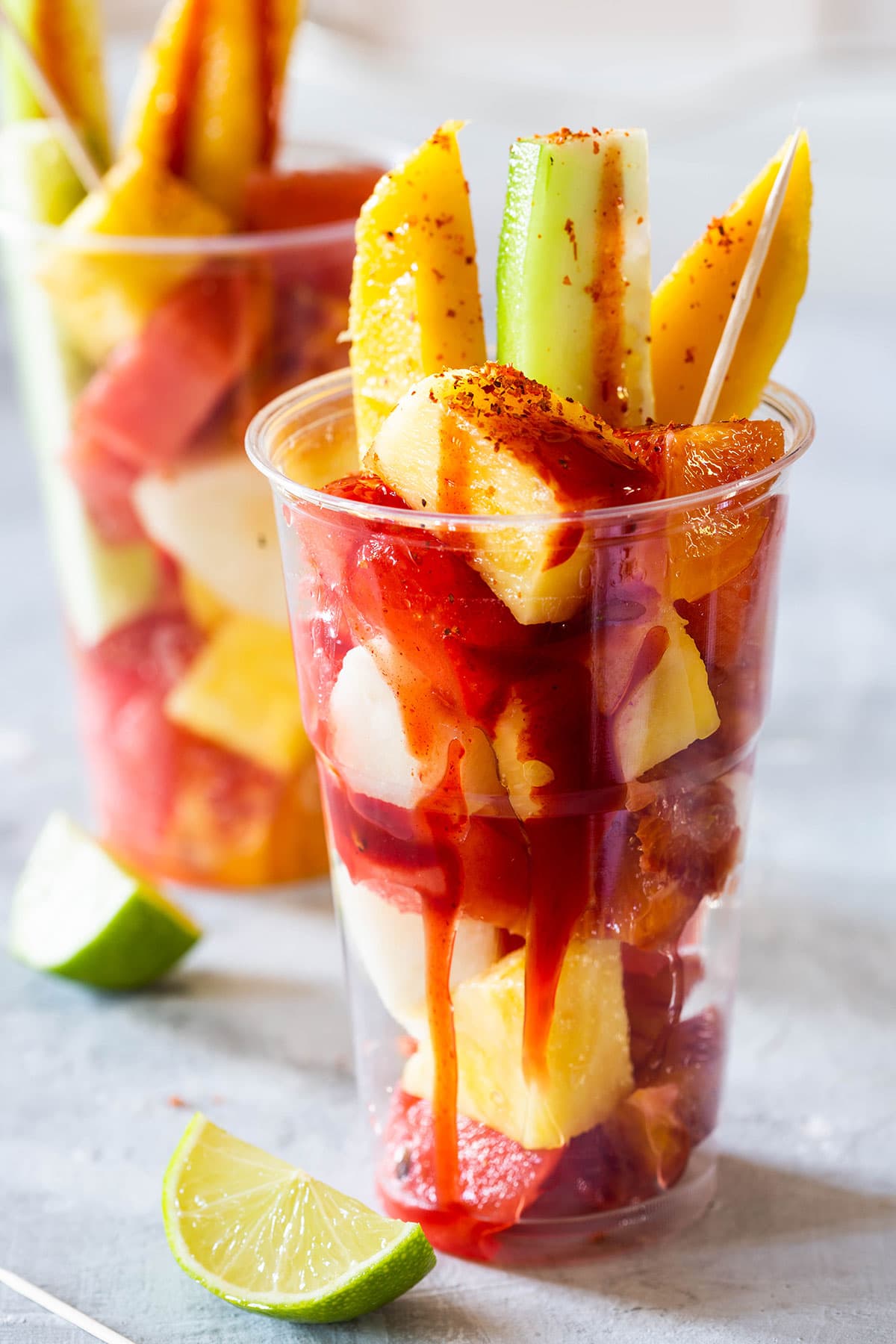 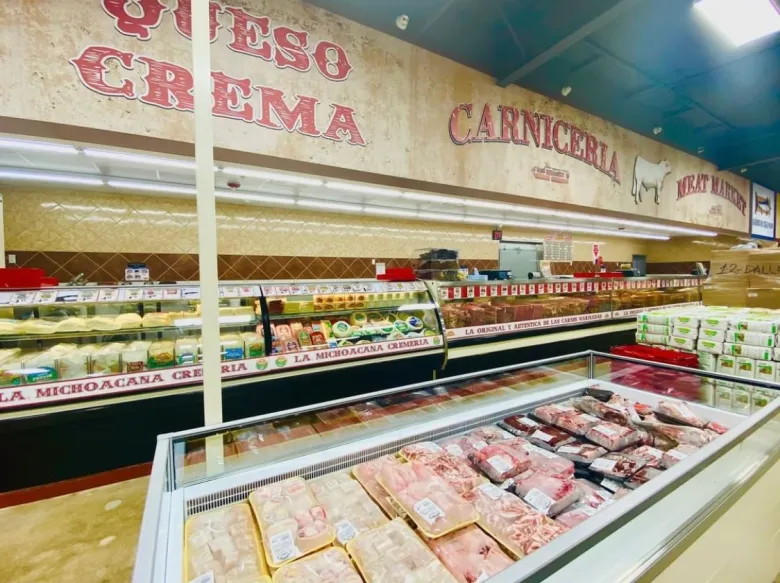 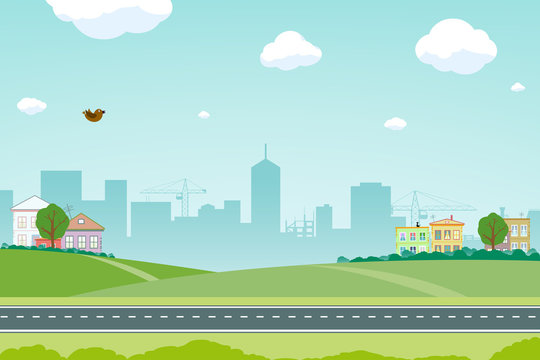 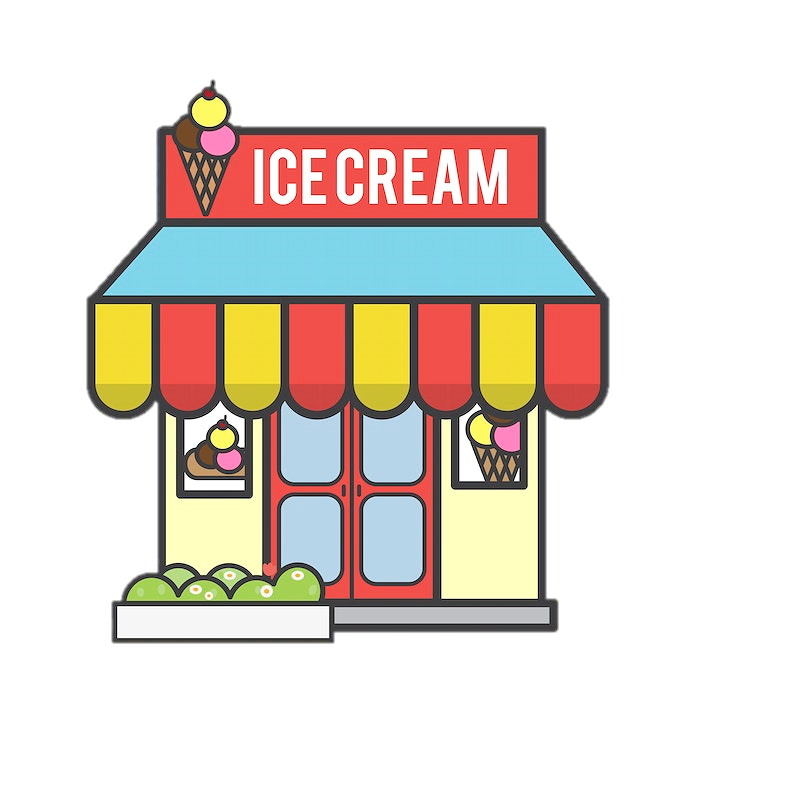 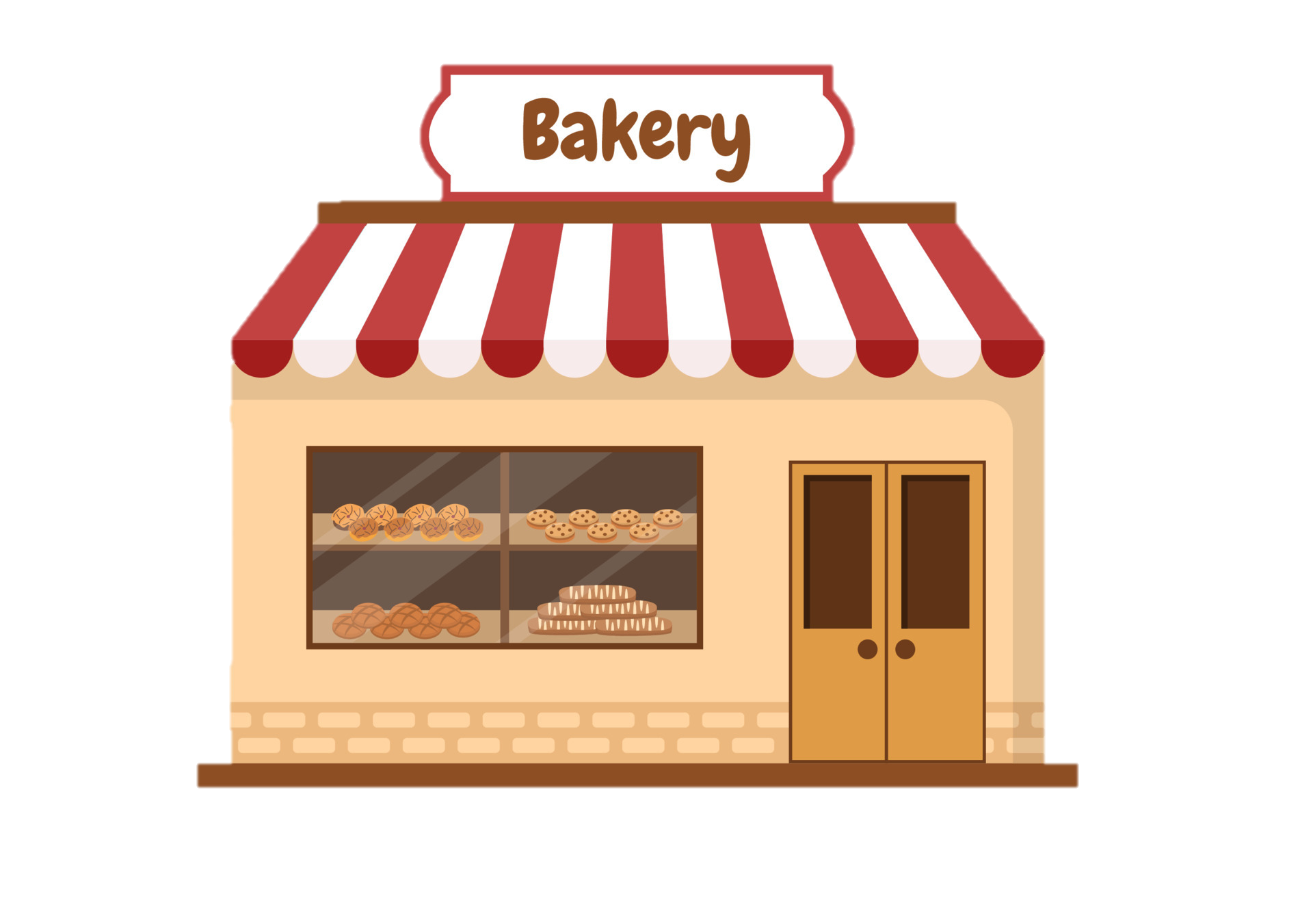 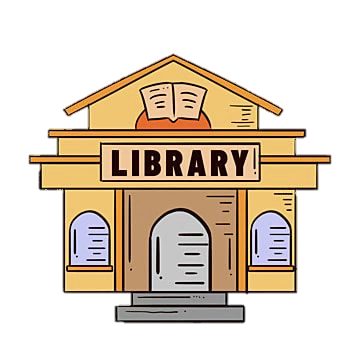 Buenas Noches
Buenas noches, Buenas noches
¿Cómo estás?, ¿Cómo estás?
Muy bien, gracias, Muy bien, gracias
Ya me voy, Ya me voy